Winter
North
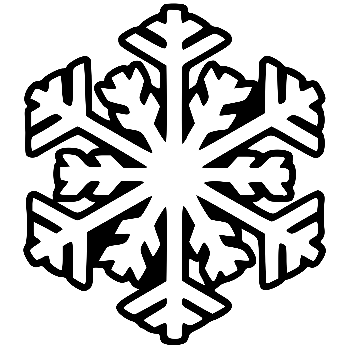 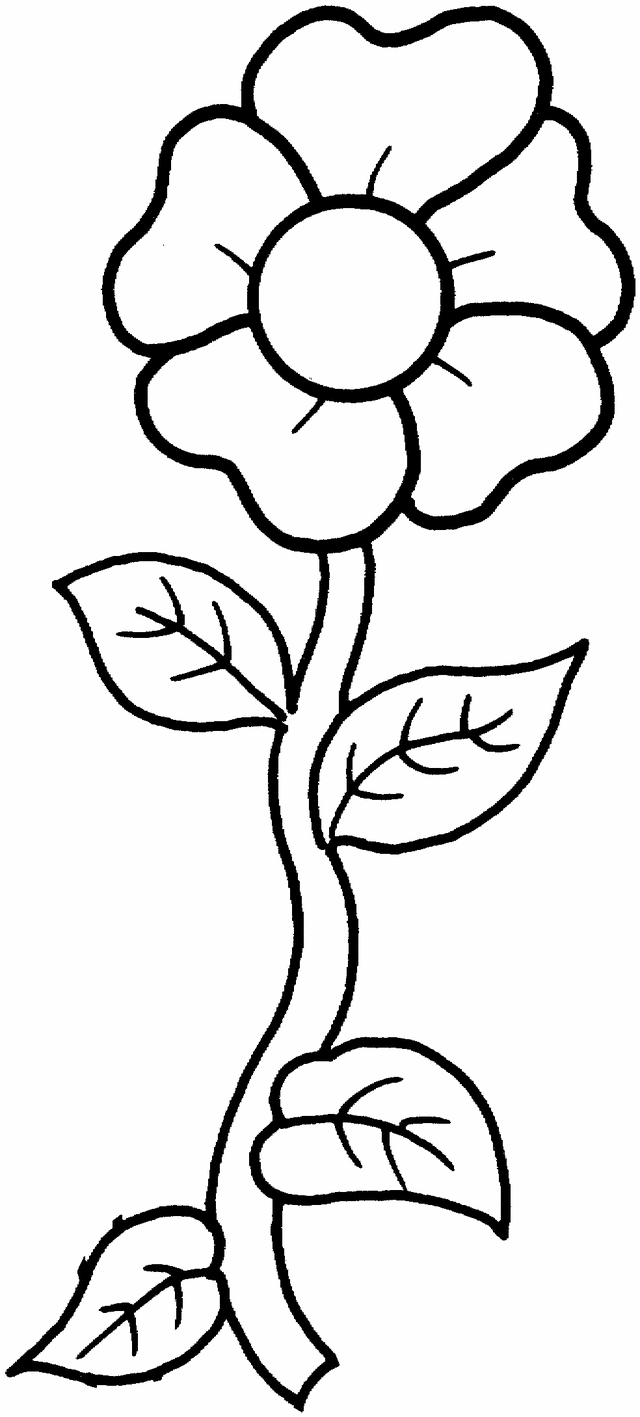 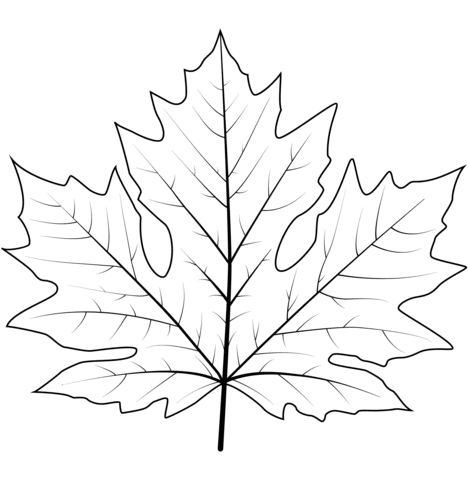 White
West
East
Black
Yellow
Fall
Spring
Red
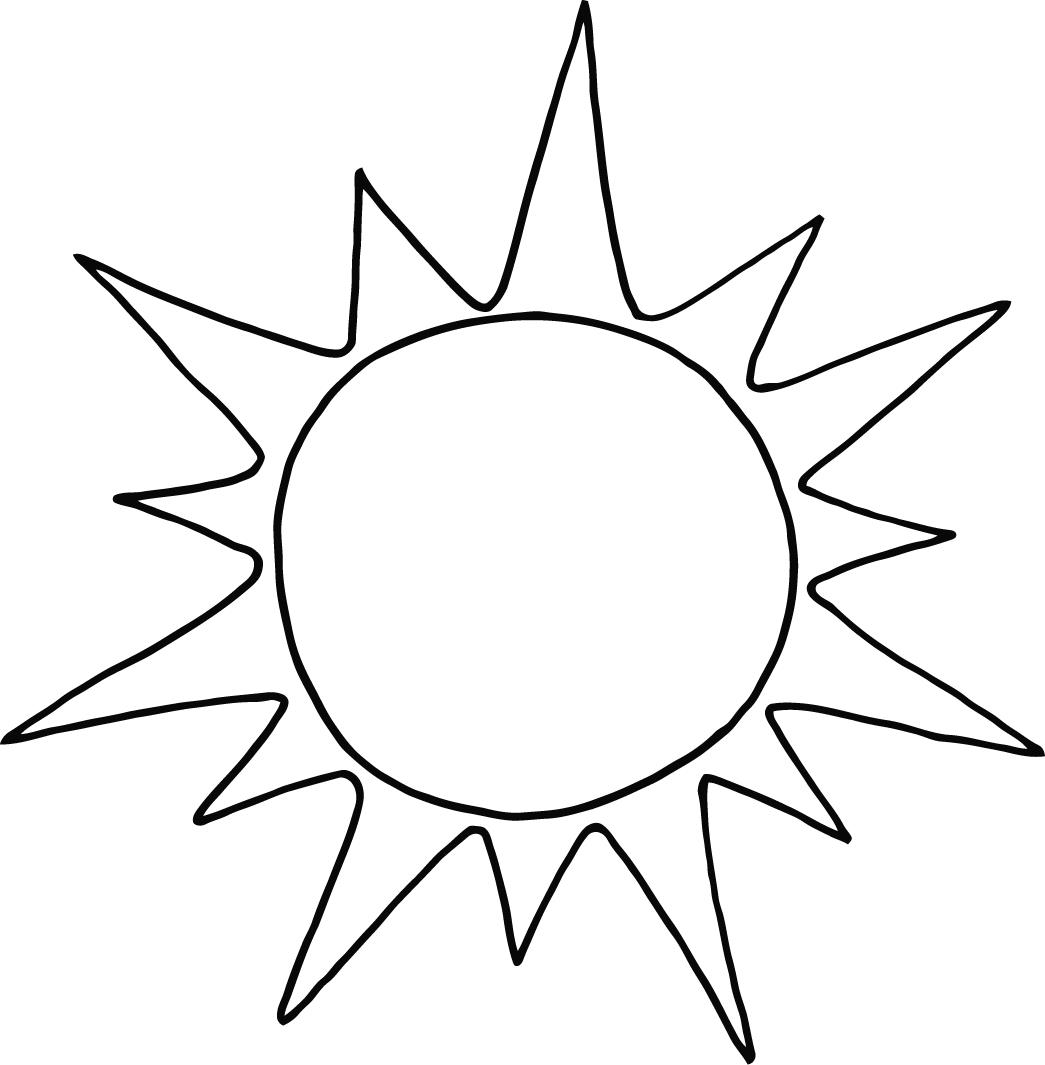 South
Summer
Air
North
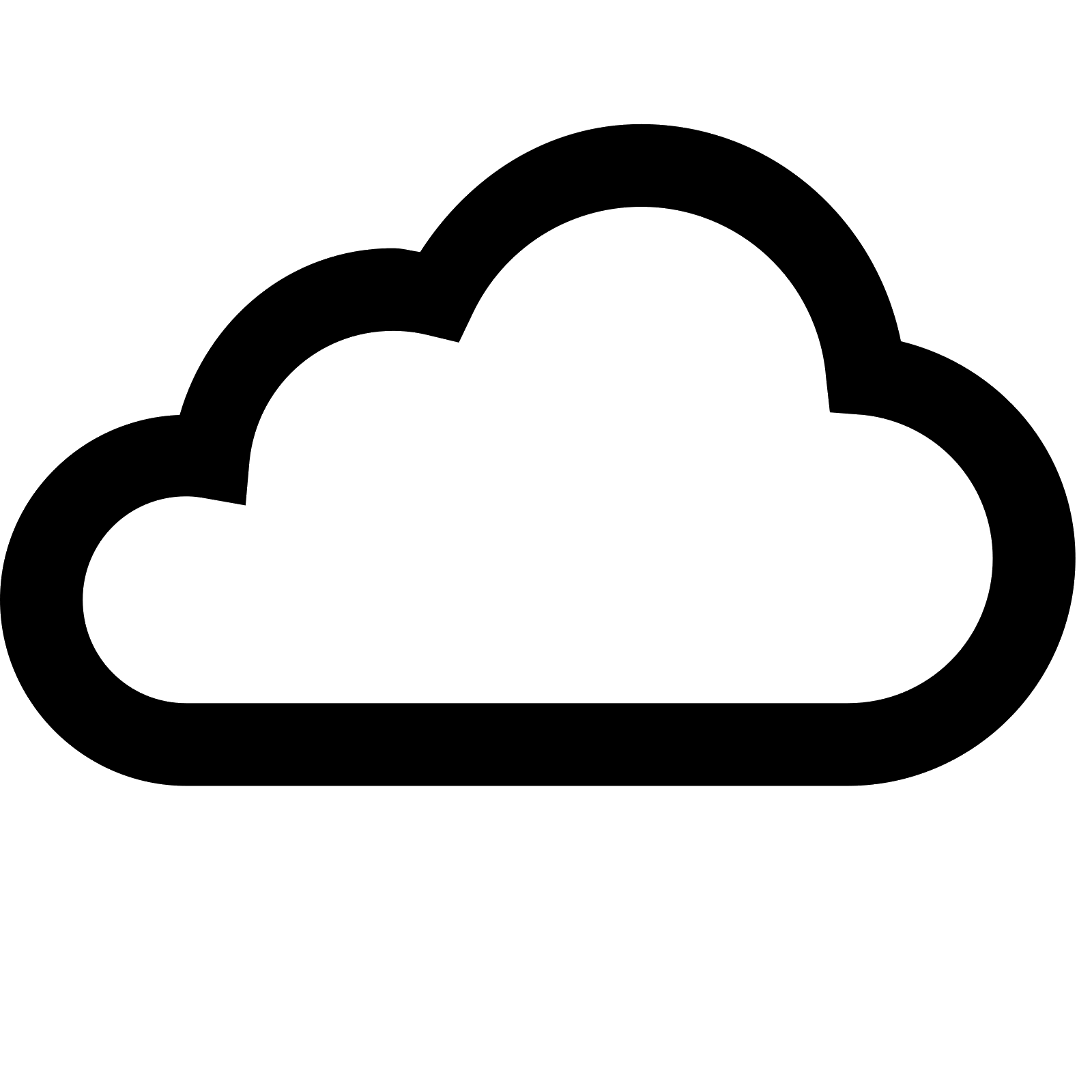 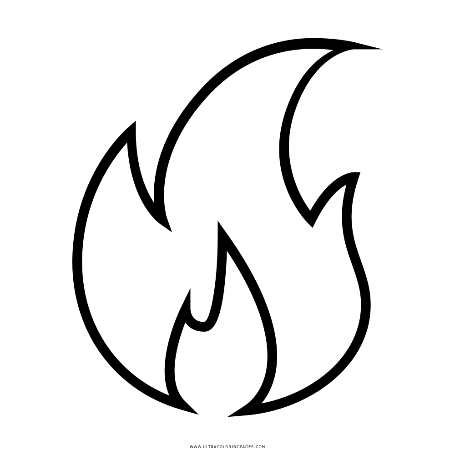 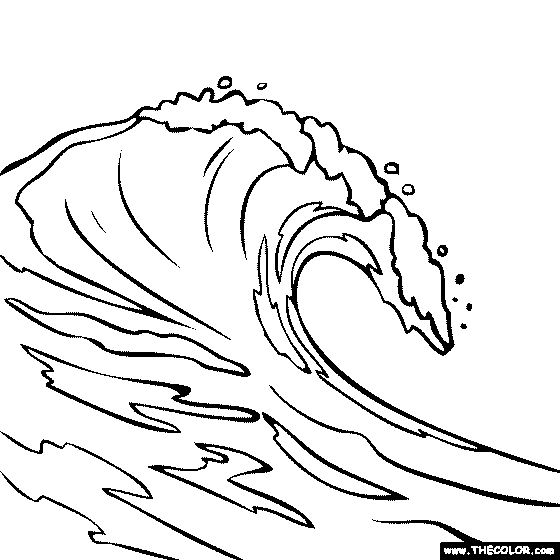 White
West
East
Black
Yellow
Water
Fire
Red
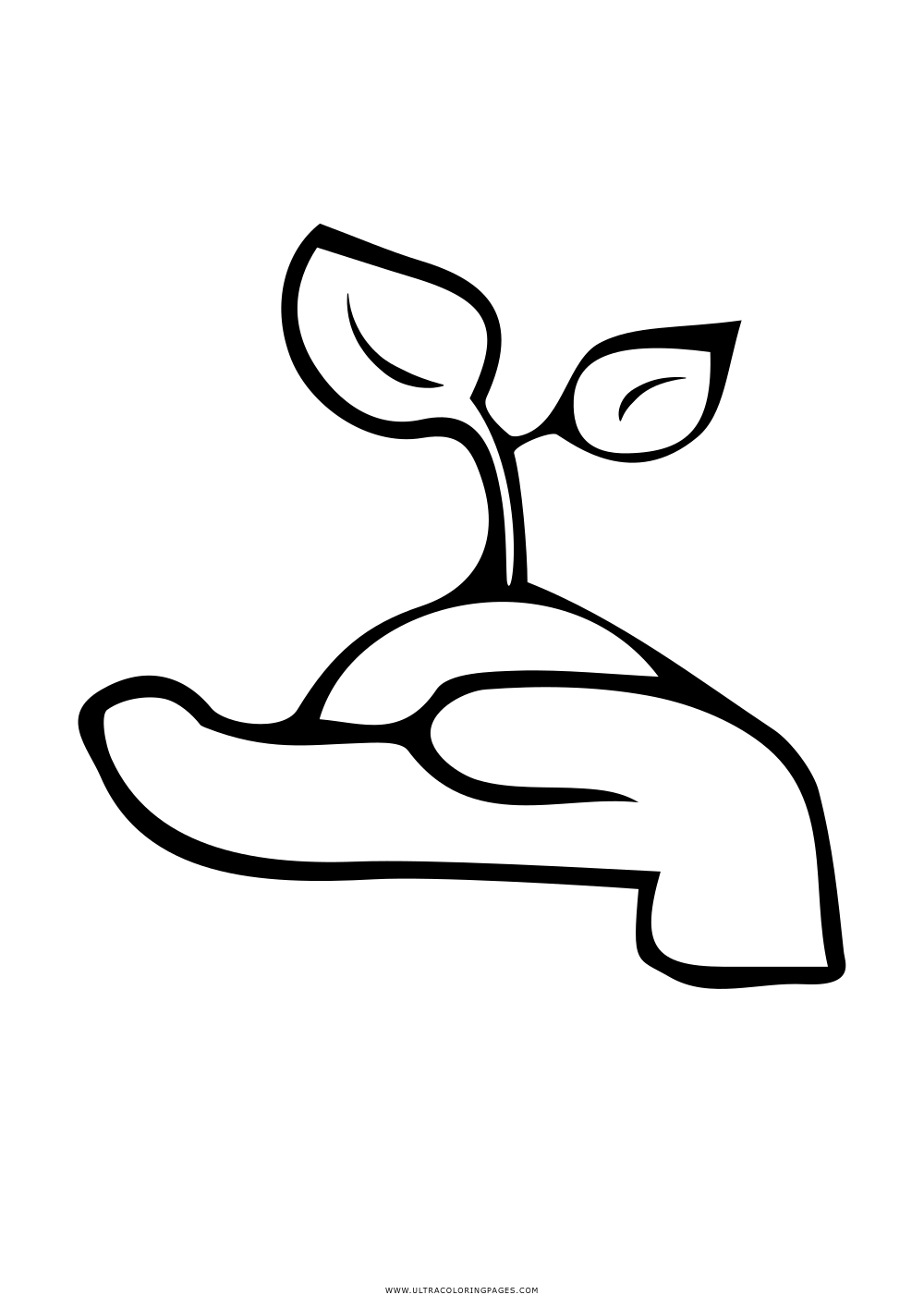 South
Earth
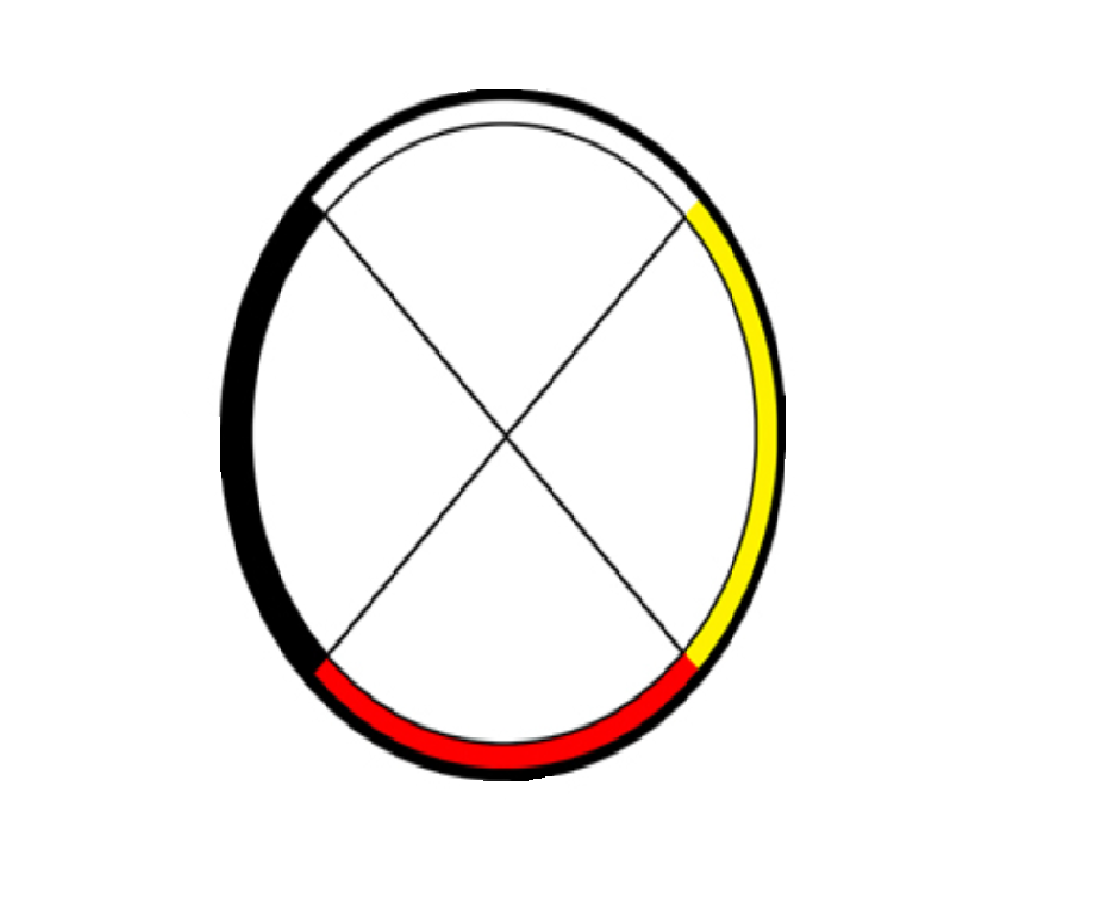 North
Bear
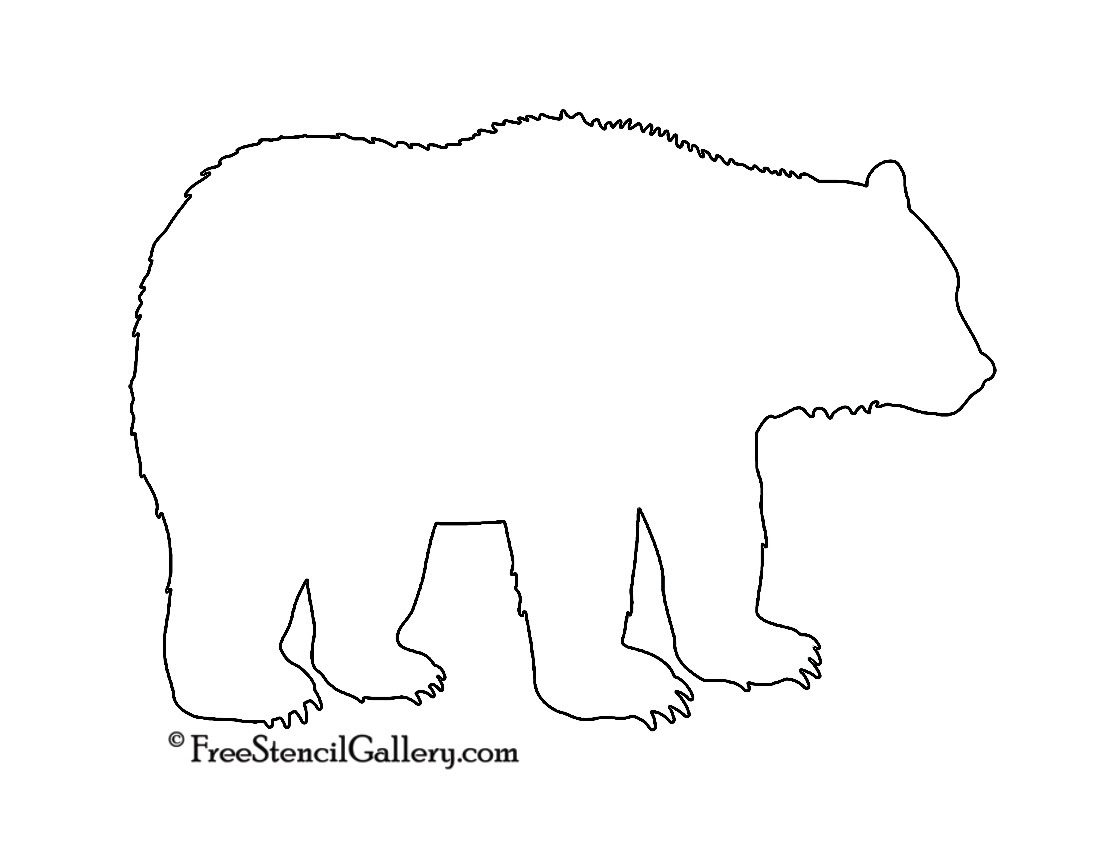 Otter
Loon
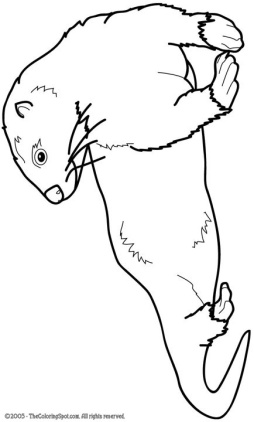 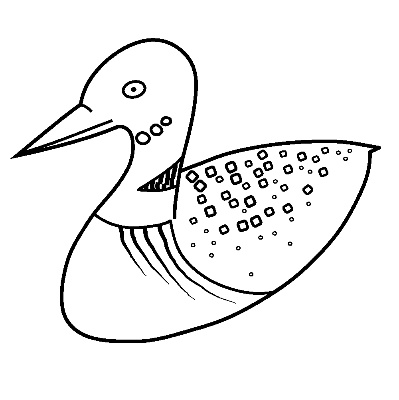 West
East
not
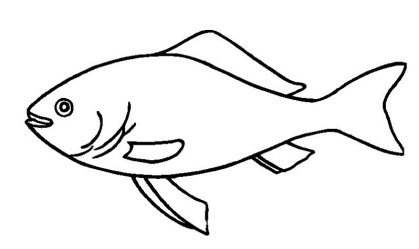 Fish
South